GOOD MORNING!
Today we will: 
Turn in BEC Article Summary
Warm Up
Bonding: Ionic or Covalent Investigation
20 min 
Notes on Intro to Bonding


HW: DUE Fri 1/29 Bonding: Ionic or Covalent, 1st column of vocab, CARS article
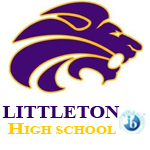 WARM UP: What is BEC?!
Describe what it is


What are the 3 ways in 
which it can be achieved?
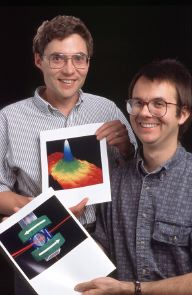 Chemical Bonding
Chemical Bond – force of attraction between 2
atoms due to + and – charges (Coulombic
Attraction)
3 Types of Bonds: Ionic, Covalent, Metallic
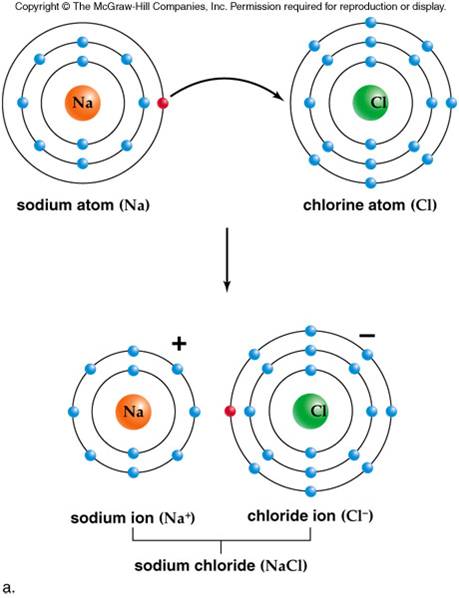 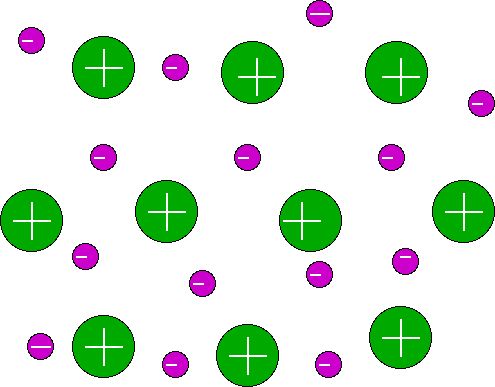 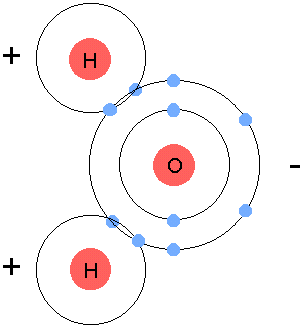 +
-
+
-
+
Ionic Bonding
Ionic Bond – attraction between cation (metal) and anion (nonmetal) due to transfer of e-(s) from atoms with low IE to atoms with high EN
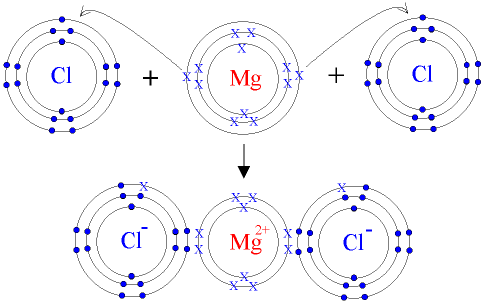 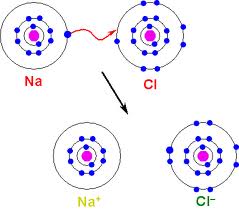 Covalent Bonds
Covalent Bond – attraction between nuclei of bonding atoms and e-’s shared between atoms with high EN (nonmetals)
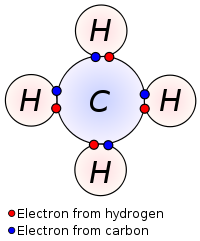 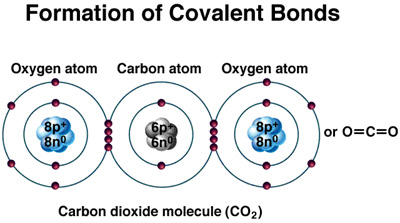 Is it Ionic or Covalent?
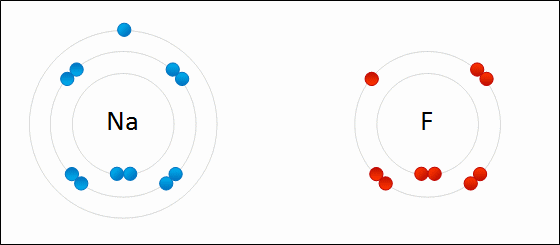 Ionic - 	metal and nonmetal
			OR
	EN difference > 1.7

Covalent - 	nonmetal and nonmetal
			OR
	EN difference <  1.7
I’m ALL covalent!
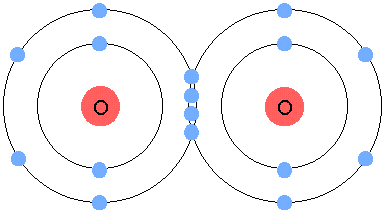 Predicting charge and types of bonds
Determine the charge lithium has as an ion.
Determine the charge fluorine has as an ion.
What type of bond would a compound of lithium and fluorine have? Explain why.
What type of bond would a compound of fluorine and oxygen have? Explain why.
Predict some properties of the 2 compounds above.
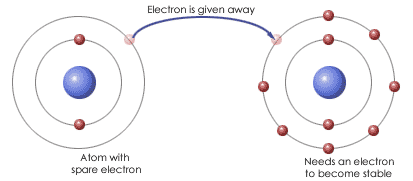 Metallic Bonds
Metallic Bond – attraction between metal cations and free flowing (sea) electrons due to low ionization energies of metals
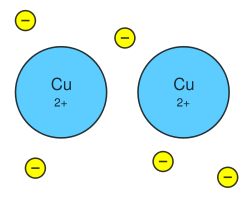 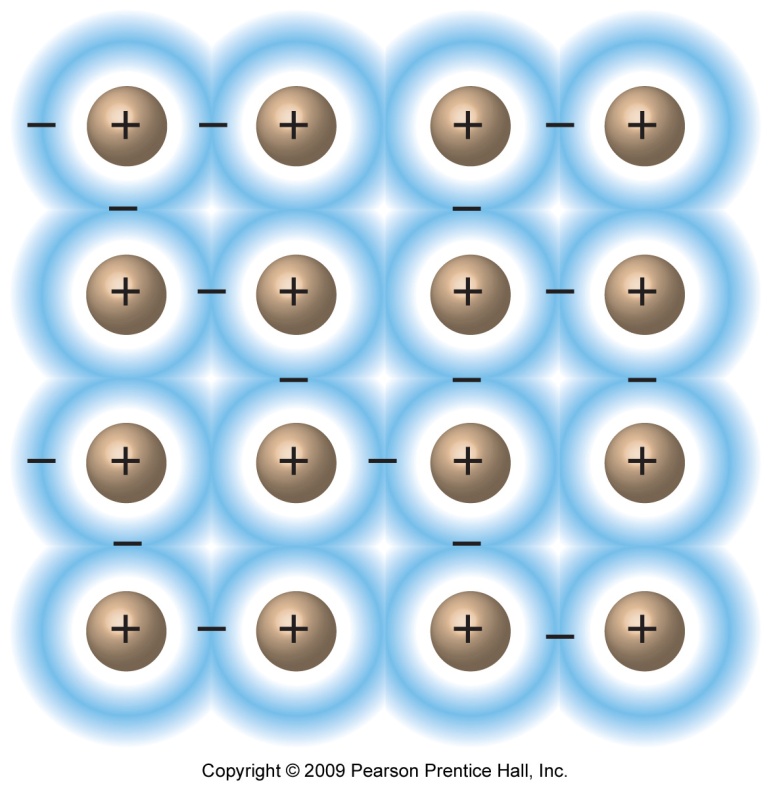 What type of bond is it?
Determine the type of bond you would expect in the following substances:
CaF2
C4H10
PCl3
FeBr3
NaC2H3O2
Cu
Structures of Different Types of Substances
IONIC		    COVALENT		METALLIC
Lattice of cations and anions
Molecule of nonmetal atoms
Metal cations in sea of electrons
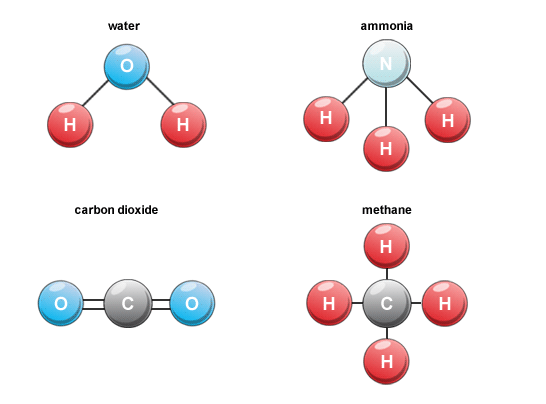 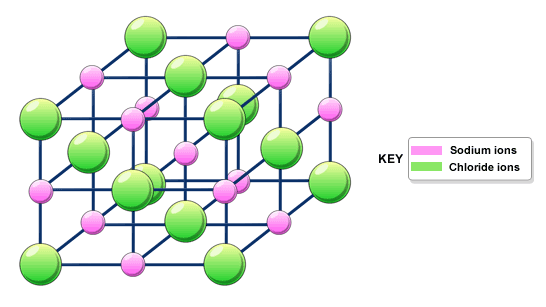 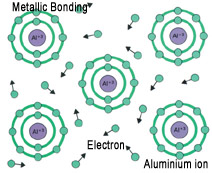 Make the following table in your notes
Types of Substances and their Properties
Guidelines for a GREAT data table
Ind Variable(s) on left 
Dep Variables across the top (same type of data should fall in columns) 
Quantitative and qualitative observations in same table or 2 different tables
Title should include independent and dependent variables
Check EDR